متلازمة داون
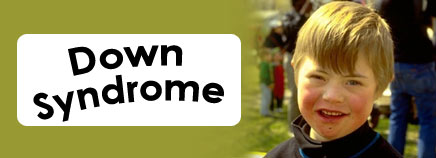 لمحة تاريخية
لعدة قرون مضت كان هناك إشارات إلى ذوي متلازمة داون في الفن والأدب والعلوم، وكان الطبيب الإنجليزي جون لانغدون داون هو أول من قدم وصفاً دقيقاً لذوي متلازمة داون، وذلك في سنة 1866 تحديدا، ونتيجة لذلك اعتُبِر أن داون هو مكتشف هذه الحالة. 

وفي عام 1959 عرَّف الطبيب الفرنسي، جيروم لوجون، متلازمة داون بأنها حالة صبغوية (كروموسومية)، حيث لاحظ وجود 47 كروموسوم في كل خلية وليس 46 كروموسوم كما هو الحال في الخلايا العادية.وقد عُرف بعد ذلك أن وجود نسخة إضافية، كاملة أو جزئية، من الكروموسوم 21 هو ما يؤدي الى ظهور الخصائص المرتبطة بمتلازمة داون.
ماهي متلازمة داون
متلازمة داون هي خلل في المورث الصبغي يحدث تقريباً بنسبة طفل واحد لكل 691 ولادة طبيعية. وتعتبر من أكثر الحالات الصبغية شيوعا. وتحدث متلازمة داون في جميع الأوساط الحضارية، والمجموعات العرقية ومن جميع المستويات الاجتماعية والاقتصادية، وفي جميع المناطق الجغرافية.

يشترك الأشخاص ذوي متلازمة داون في الصفات الجسدية أو بعضها والتي تتمثل في:
•ضعف وارتخاء عام بالعضلات والأربطة
•قصر القامة
•إنحراف العيون للأعلى والخارج
•ثنية واحدة عميقة في مركز راحة اليد
المتعلم من ذوي متلازمة داون
كلما ازداد عدد الأطفال من ذوي متلازمة داون الذين تعرفهم، كلما كان واضحا أنهم جميعا غير متشابهين. إن كل طفل ذو متلازمة داون هو طفل متميز له قدرات وإمكانيات مختلفة حيث أن الأطفال ذوي متلازمة داون لا يحملون نفس الصفات والقدرات والمهارات حتى وإن ولدوا وعاشوا في نفس البيئة. ويعود ذلك لعدد من المتغيرات:
الفروق الوراثية: ليس من الضروري أن يحمل أخوين ذوي متلازمة داون نفس الصفات والقدرات والإمكانيات حتى وإن تعرضا لنفس البيئة وأتيحت لهما فرص تعليمية متماثلة. وهذه الفروق تعود الى قدرة تعديل المورثات على الكروموسوم الحادي والعشرين
العوامل البيئية: من المعروف جيدا أن البيئة لها تأثير مهم على تطور أي طفل، فكل تطور ينشأ من تفاعل بين التركيب الوراثي للفرد وبيئته النفسية والطبيعية. والأطفال الذين يعيشون في بيئات محرومة هم غالبا الأطفال أنفسهم الذين لا يتلقون العناية الطبية اللازمة المذكورة آنفا. فالبيئة الحاضنة إذا كانت خصبة تشجع نمو الطفل وتجعله يتوافق مع العالم والآخرين، وهي بيئة كفيلة بتعزيز نمو الطفل وقدرته على التعلم.
المتعلم من ذوي متلازمة داون
الحالات الثانوية المصاحبة لمتلازمة داون التي لم تعالج ولم تصحح: يتلقى معظم الأطفال ذوي متلازمة داون رعاية طبية فائقة لمعالجة المشاكل الصحية مثل أمراض القلب، مشاكل السمع والنظر، خلل الغدة الدرقية وغيرها من الحالات الصحية الأخرى. ولكن في بعض الأحيان لا يتم معالجة هذه المشاكل وتؤثر بشكل سلبي على تطور الطفل وتعيق تعلمه إلى حد كبير
. إعاقات أخرى إضافية مصاحبة لمتلازمة داون: يمكن أن يتعرض الأطفال ذوي متلازمة داون قبل الولادة، أثناء الولادة، وبعدها لمشاكل تسبب إعاقات عقلية أخرى تؤثر على تطوره مقارنة بالأطفال الآخرين. إن ولادة الطفل بمتلازمة داون لا يعني بأنه لن يتعرض لإعاقات عقلية أو حالات مرضية أخرى
الصعوبات التي تواجة اطفال متلازمة داون
ارتخاء العضلات ومرونة في المفاصل تتسبب في تاخر اكتساب المهارات الحركية 
صعوبة التعلم عبر الاستماع ويفضلون التعلم اكثر بالمشاهدة 
يجد اطفال متلازمة دوان سهولة في الكلام عندما يستعملون لغة الاشارة والنطق في آن واحد 
يعاني اطفال متلازمة داون من صعوبات في التعلم والتاخر الفكري لذلك من المفضل استخدام اسلوب التكرار ليسهل عليهم التعلم بشكل افضل واستعمال روتين ثابت وتنفيذ المهام بالتسلسل يساعدهم على التقدم بشكل افضل
القدرات العقلية
يصعب تحديد معدل الذكاء بشك دقيق للذين اعمارهم اقل من 3 سنوات لانه يعتمد على امور متعددة منها خبره المختص وتعاون الطفل واسرتة خلال استعمال مقاييس الذكاء 
لذلك ينصح اهالي الاطفال بعمر 3 سنوات بالاهتمام ببرامج التدخل المبكر 
التدخل المبكر فهو إجراء يُعني بتصميم وتنفيذ برامج تأهيل تربوي خاصة لمرحلة الطفولة المبكر وكذلك برامج إرشادية وتدريبية لأسر الأطفال وتقرير أشكال الخدمات المساندة التي يحتاجها الطفل ( علاج نطقي ، أجهزة وسائل مساعدة ، علاج طبيعي ، تدريب سمعي ... الخ ).
إن برامج التدخل المبكر تقدم للأطفال الذين لديهم إعاقة أو الذين هم عرضة لخطر الإعاقة منذ لحظة الولادة أو لحظة إكتشاف الأعاقة أو لحظة التعرف على عوامل الخطر وحتى سن السادسة ( سن المدرسة ).
التواصل الايجابي
يحتاج الأطفال من ذوي متلازمة داون إلى وسيلة تواصل فعالة وذات كفاءة تمكنهم من إكتساب القدرة على التحكم في بيئتهم. فإن العجز عن التواصل بفعالية يسبب إحباطاً كبيراً للطفل، وبالتالي تتطور لديه سلوكيات غير مرغوب فيها ليعبر عن رغباته واحتياجاته ومشاعره. وعادةً ما تتأخر اللغة اللفظية عند الأطفال ذوي متلازمة داون، ويؤثر تأخر اللغة التعبيرية بشكل سلبي على جميع أوجه التعلّم الإيجابي والقدرة على أداء المهام بفعالية في أي موقف يتعرض له. ولتعزيز التواصل الإيجابي، توفر البرامج النموذجية ما يلي:
التواصل الايجابي
1. لغة الإشارة التي تُدَرَّس للتعويض عن عدم قدرة الطفل على التفاعل اللفظي، فهي تمكّن الطالب من استخدام الكلمات المعبَّر عنها بالإشارات بدلا من السلوكيات غير المرغوب فيها، وتعزز جميع أوجه التعلّم، بحيث تقترن الكلمات اللفظية بإشارات اليدين دائماً.
2. القراءة التي تُدرَّس إلى جانب لغة الإشارة، حيث يُدرَّس الأطفال كيفية "قراءة" الرموز والرسوم التوضيحية والكلمات المكتوبة. وبذلك يقرأون الرموز والرسوم التوضيحية إلى أن يتعلموا قراءة الكلمات. في حين أن الأطفال الذين يعجزون عن تعلّم قراءة الكلمات يواصلون الاعتماد على قراءة الرموز والرسوم التوضيحية.
3. التواصل الكلي الذي يُقصد به الجمع بين اللغة اللفظية ولغة الإشارة من خلال قراءة الرموز والرسوم التوضيحية والكلمات المكتوبة. ويستهدف التواصل الكلي الحد الأقصى لقدرة الطفل على التعلّم وأداء المهام بفعالية في كافة البيئات
التقييم
تقييم "هيلب ستراند" للرضّع والأطفال حتى سن السادسة ويشمل كافة الجوانب التطورية: مهارات مساعدة الذات، المهارات الاجتماعية، المهارات المعرفية، المهارات الحركية الدقيقة، المهارات الحركية الكبيرة ومهارات التواصل. ويشارك الفريق التعليمي لكل طفل، بما فيه الوالدين أو مقدّمي الرعاية، في التقييم. ويحدد الفريق المهارات التي يمتلكها الطفل في جميع الجوانب ثم المهارات التي سيتم تدريبه عليها بناء على مستوى أدائه الحالي وملائمتها لعمره التطوري. ثم يتم تصميم الخطة التربوية الفردية الخاصة بالطفل استناداً إلى هذه المعلومات.
Hawaii Early Learning (HELP®Birth to 3)
المراجع
http://www.ndss.org/
http://www.b-dss.org/Down/main/Workshop/?id=382
كتاب المرجع المبسط لتنمية المهارات بالتنشيط المبكر باللعب لطفل متلازمة داون منذ الولادة لطفل متلازمة داون منذ الولادة « كيف انمي مهارات طفلي «